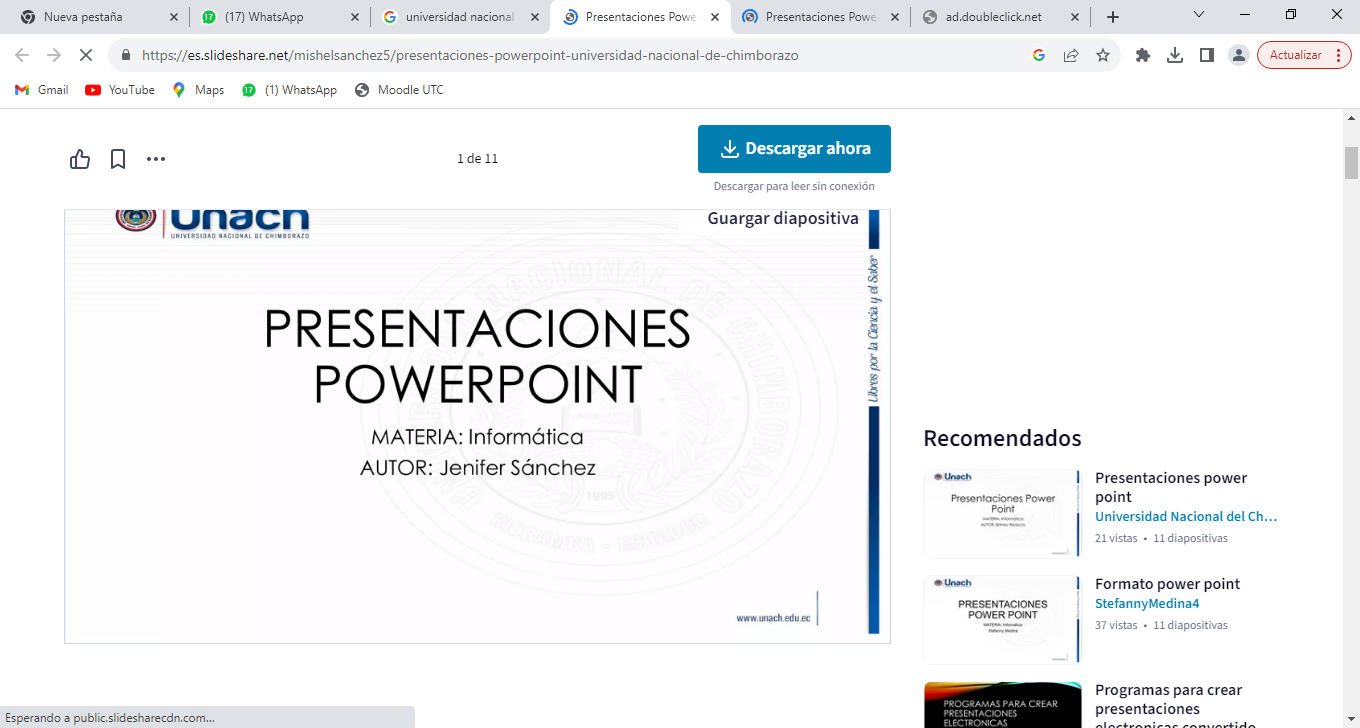 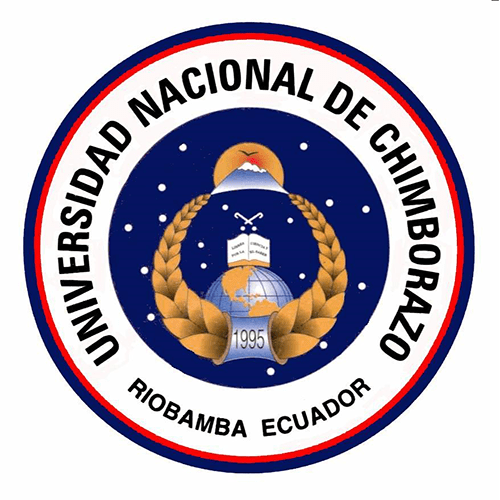 UNIVERSIDAD NACIONAL DE CHIMBORAZO
FACULTAD DE INGENIERIA
CARRERA DE AGROINDUSTRIA
ASIGNATURA :MICROBIOLOGIA AGROINDUSTRIAL
 
UNIDAD # 3
CULTIVOS MICROBIANOS

TEMA 7:

AISLAMIENTO DE MICROORGANISMOS
CULTIVOS PUROS Y MIXTOS
TÉCNICAS PARA OBTENER CULTIVOS PUROS
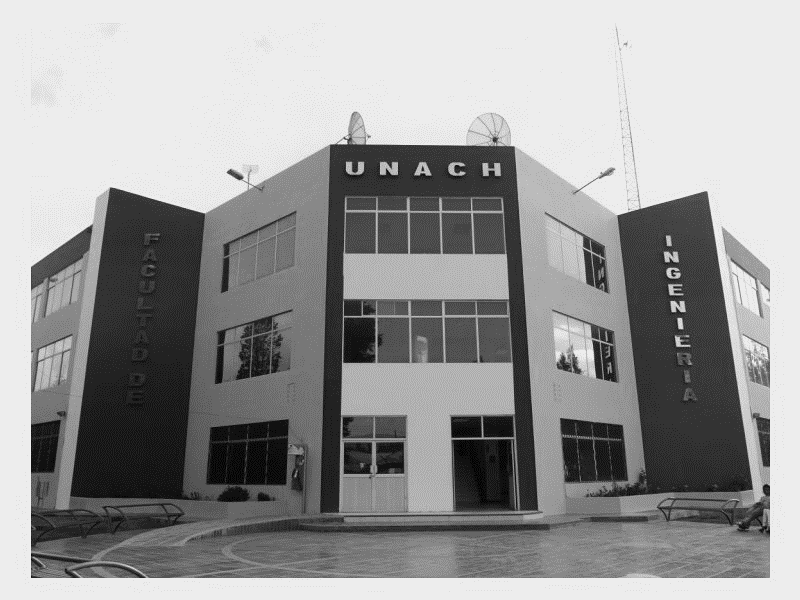 DOCENTE : ING  JOSE ANTONIO ESCOBAR MACHADO. MSC
2025-2025
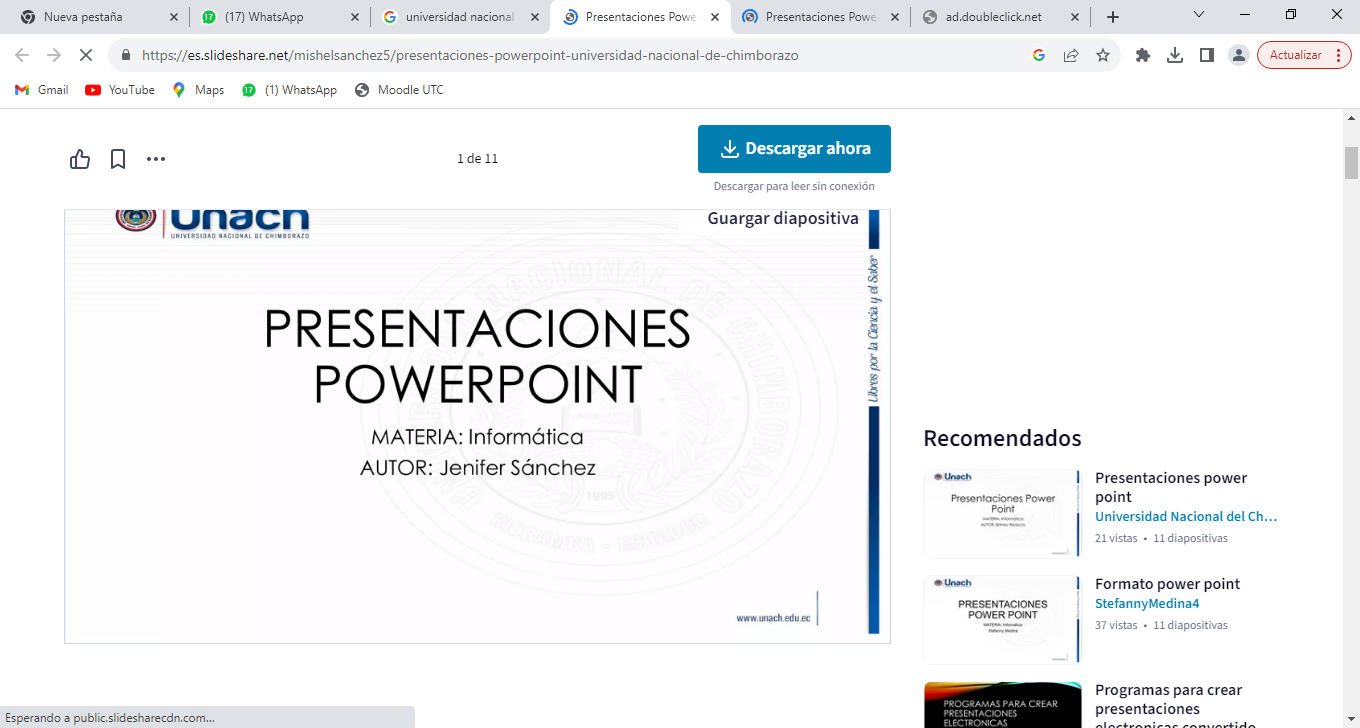 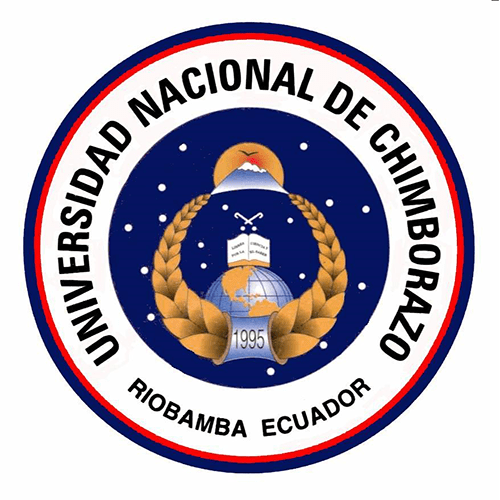 CONTENIDOS
 
01.TEMA
02.OBJETIVOS
03.DESARROLLO
04.CONCLUSIONES 
05.BIBLIOGRAFIA
06.VIDEO
07.ARTICULO
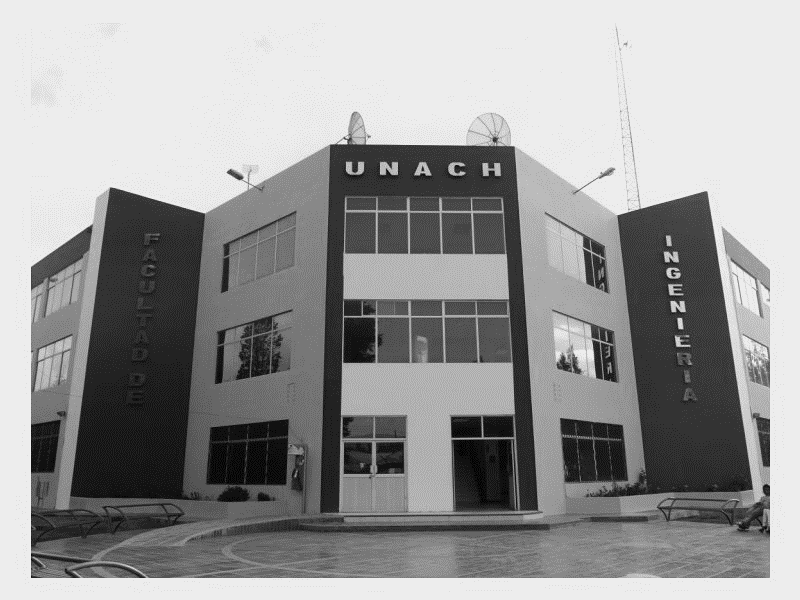 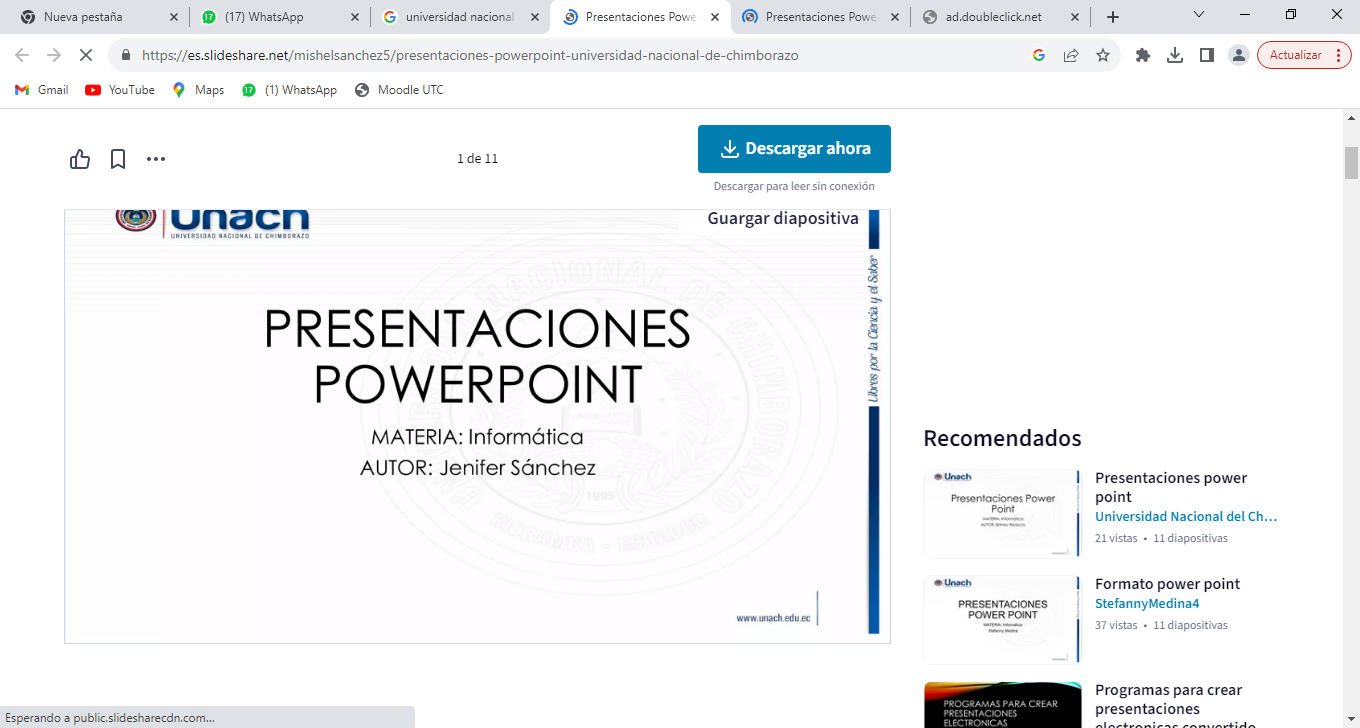 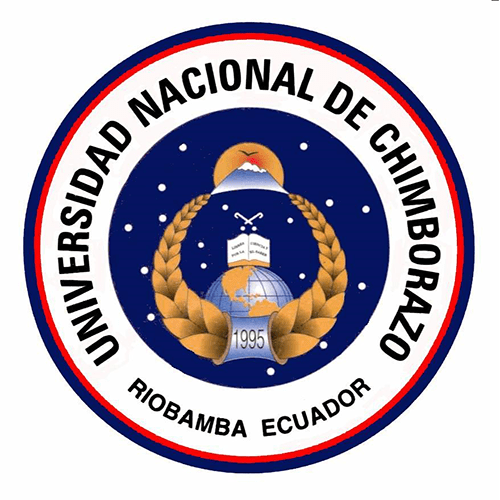 OBJETIVO
El objetivo principal de los cultivos puros es obtener una población de microorganismos de una sola especie, mientras que los cultivos mixtos contienen una mezcla de diferentes especies. Los cultivos puros son cruciales para el estudio individual de las características y propiedades de cada microorganismo.
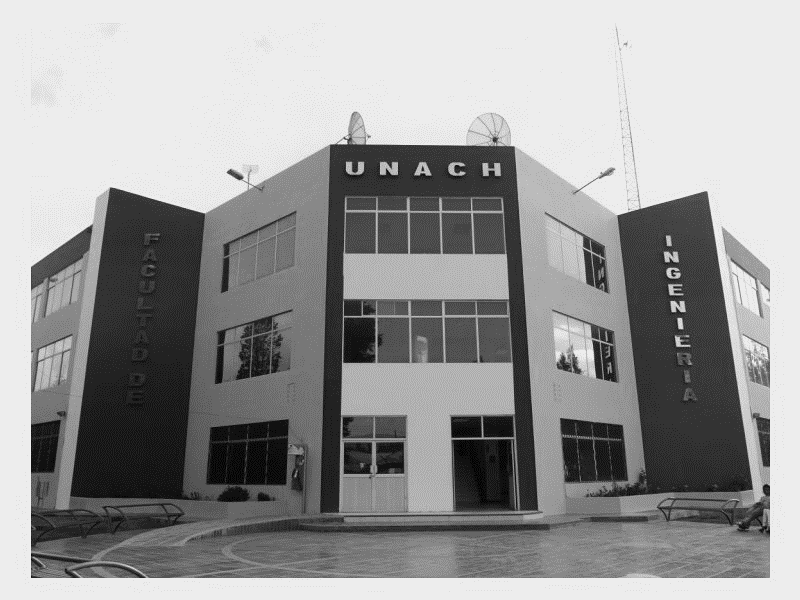 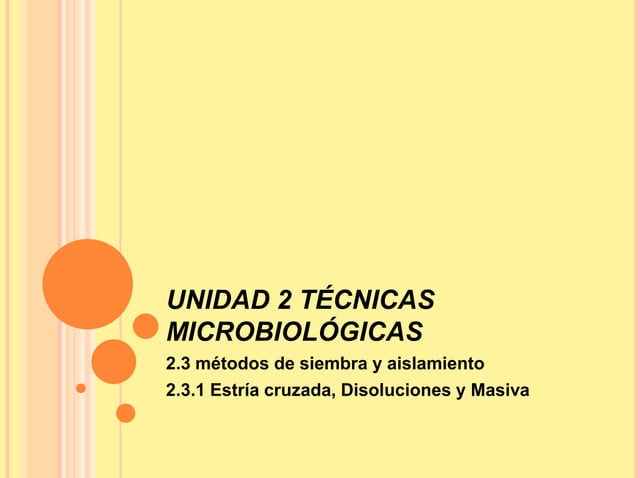 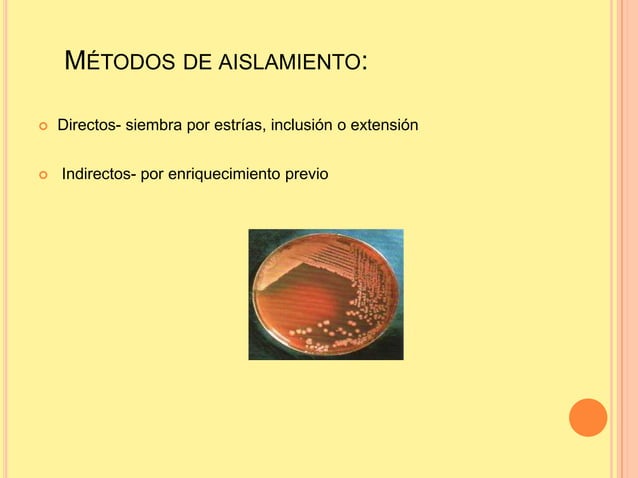 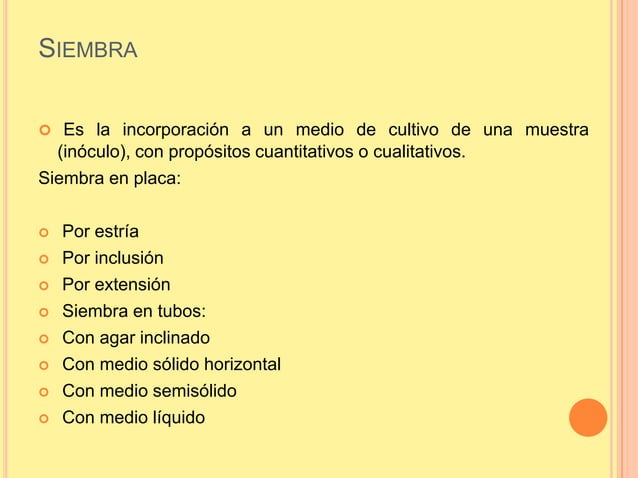 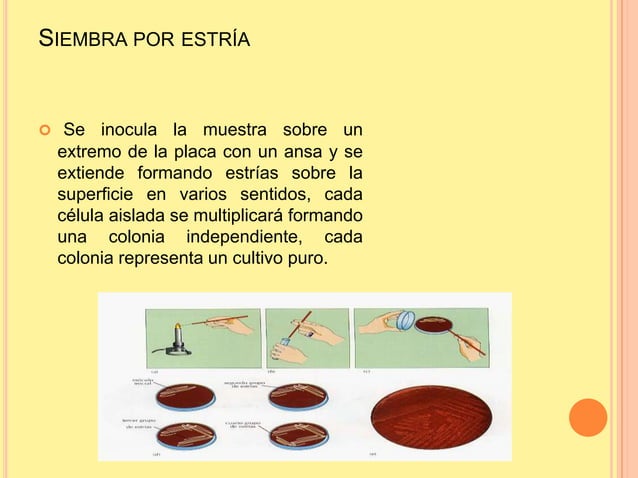 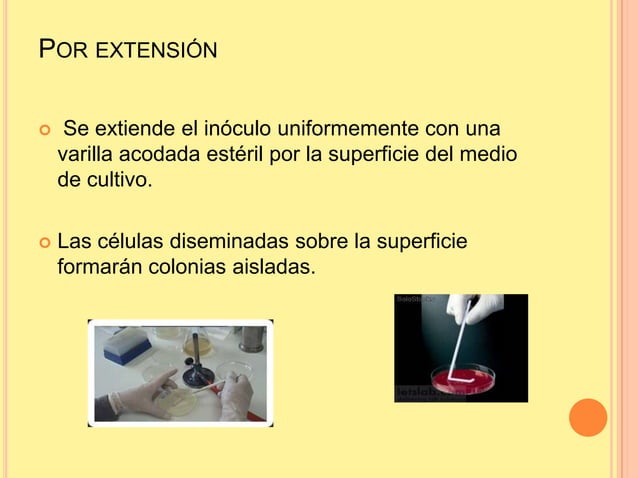 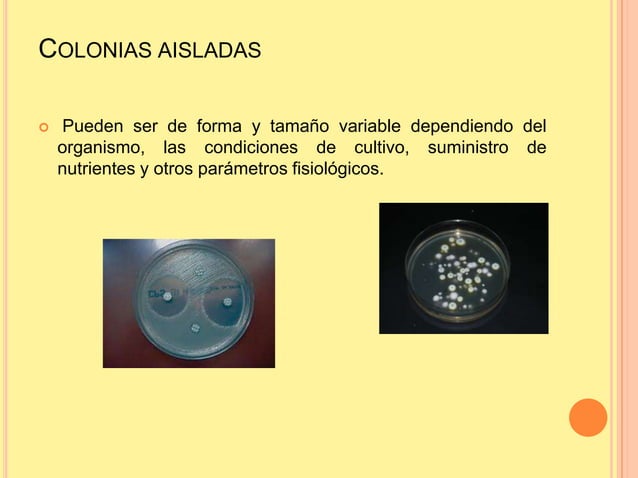 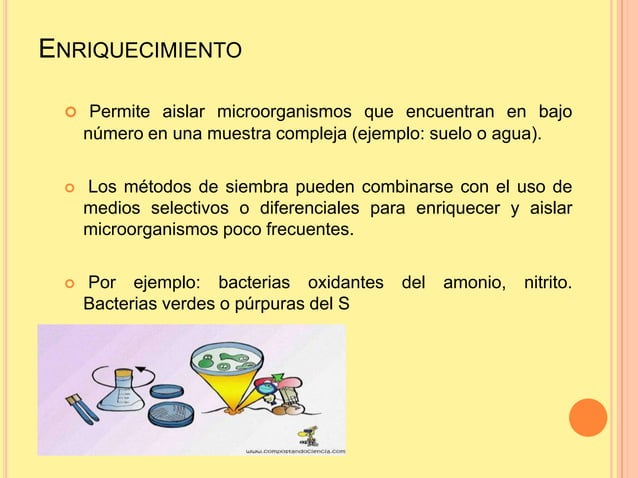 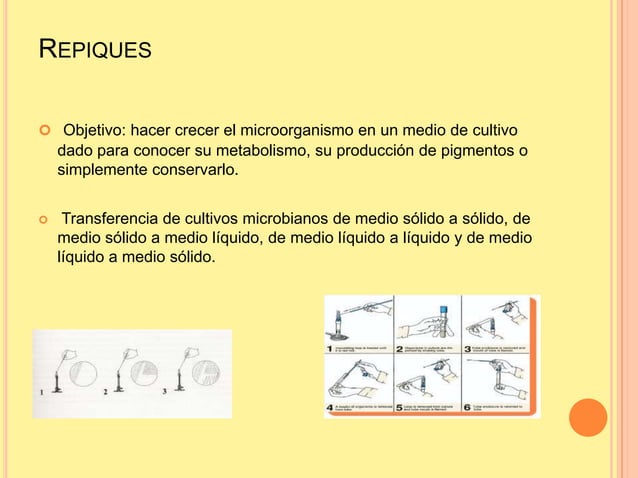 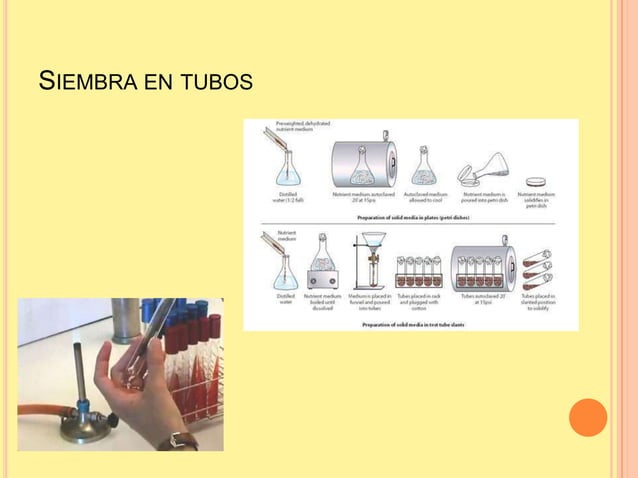 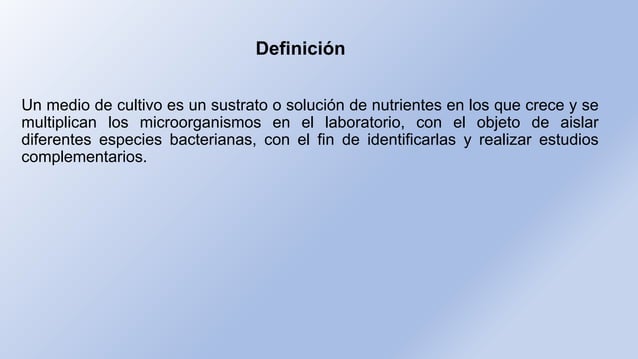 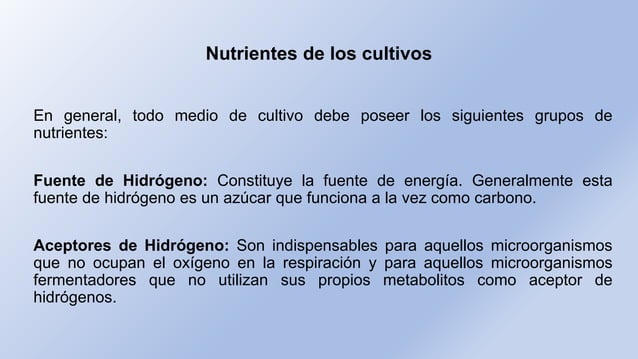 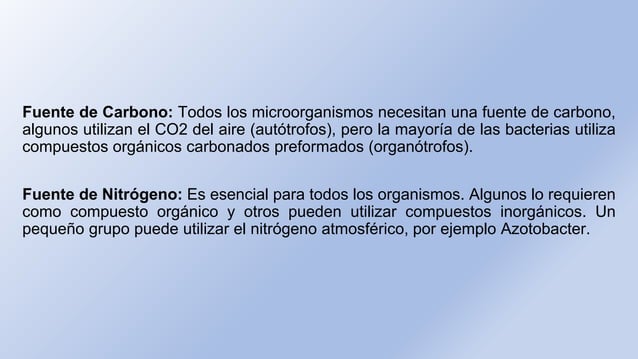 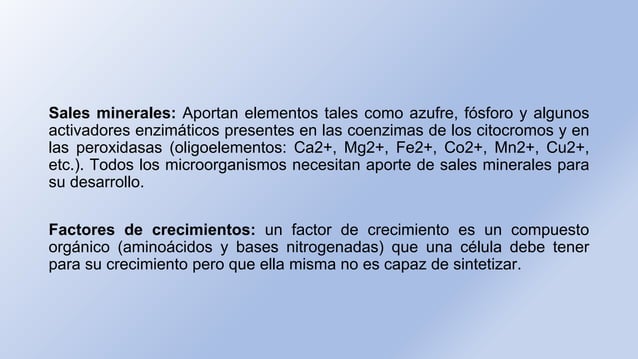 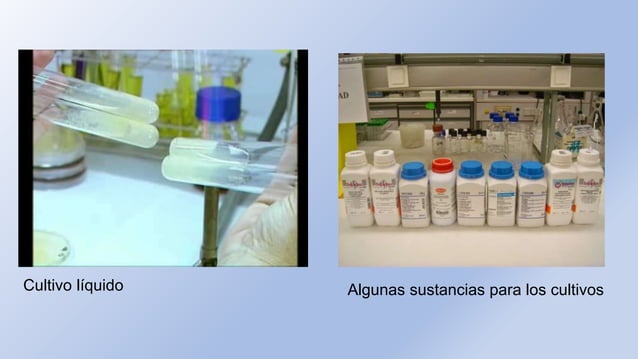 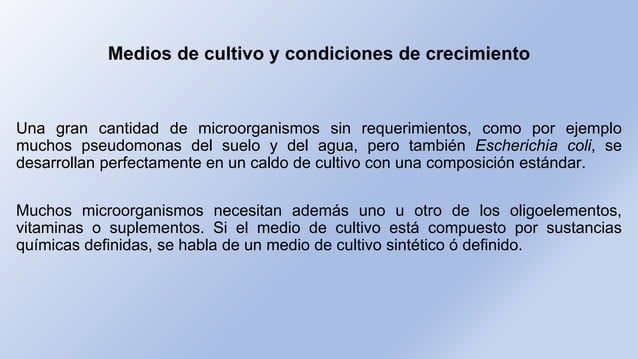 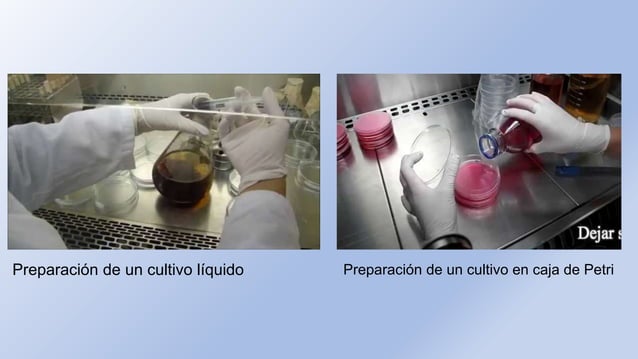 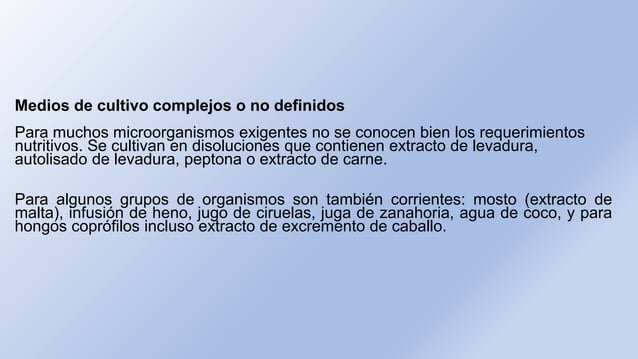 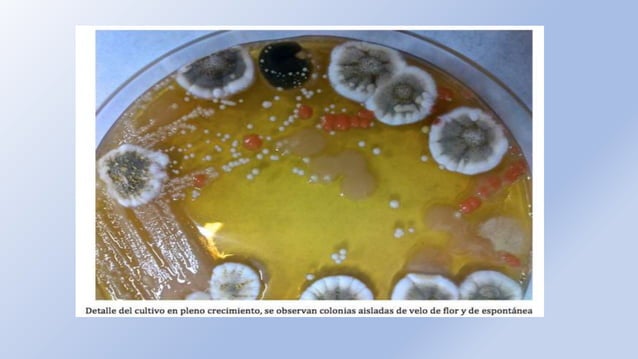 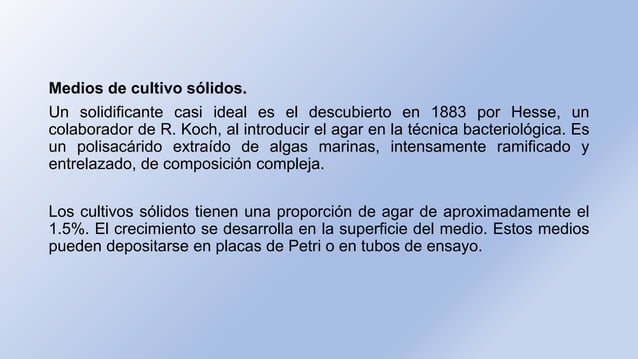 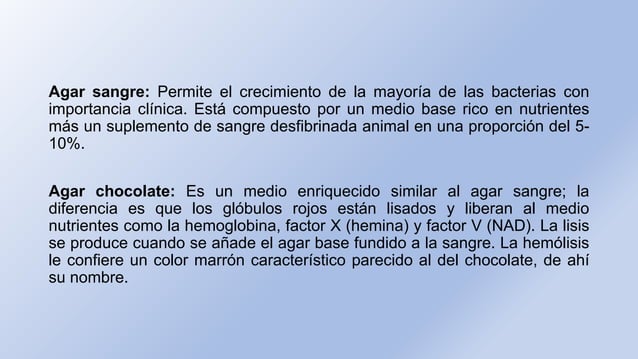 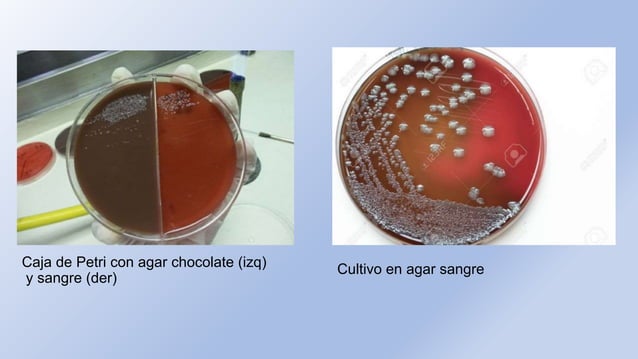 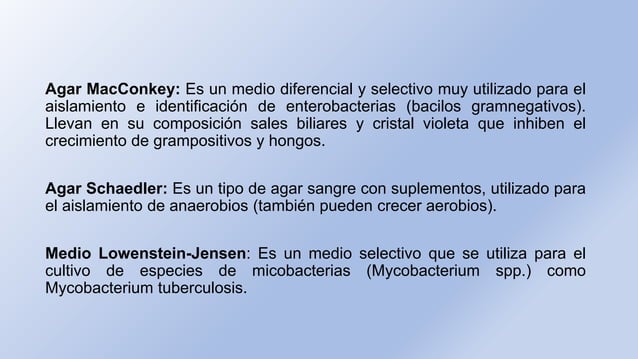 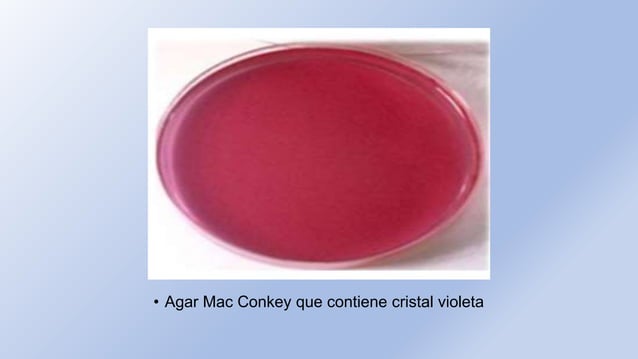 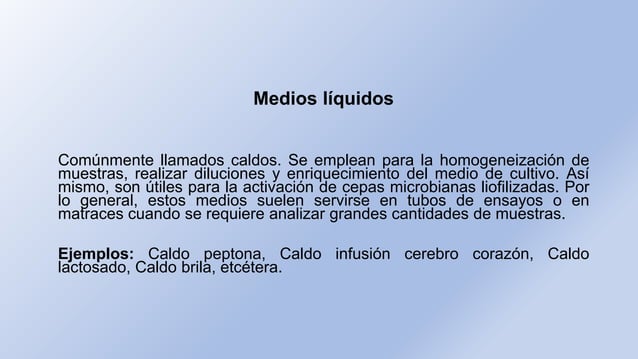 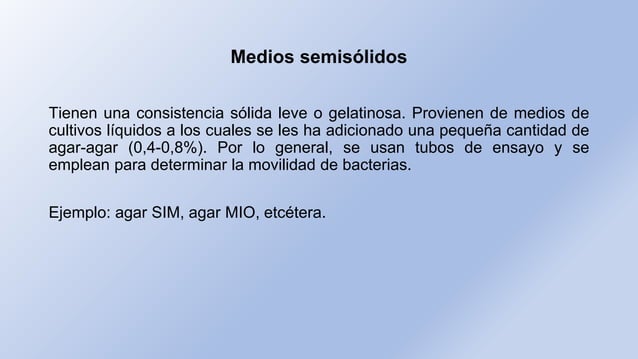 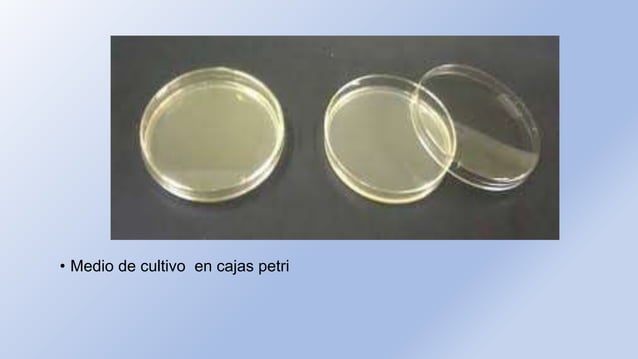 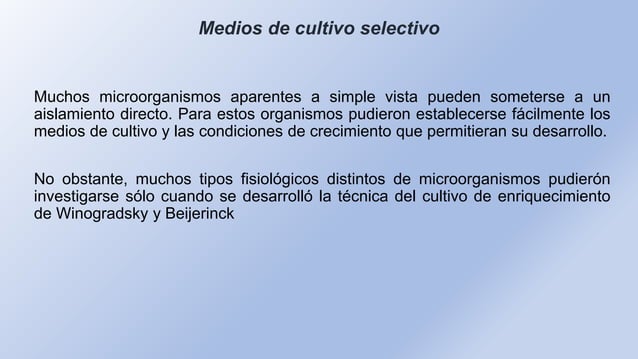 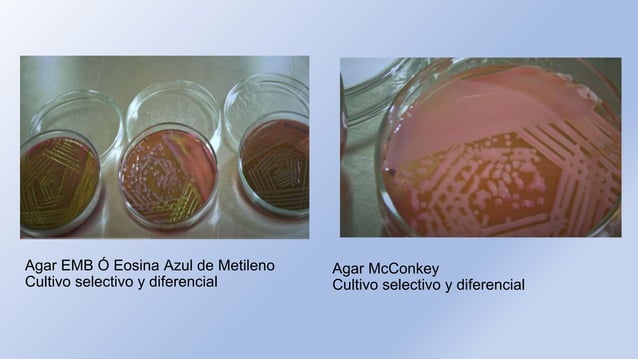 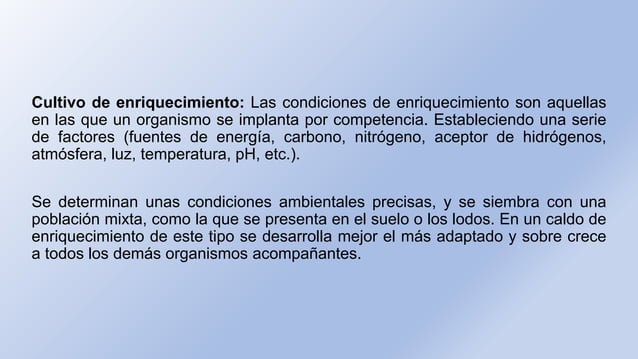 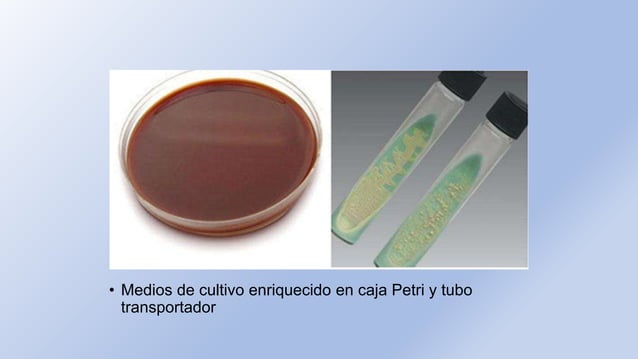 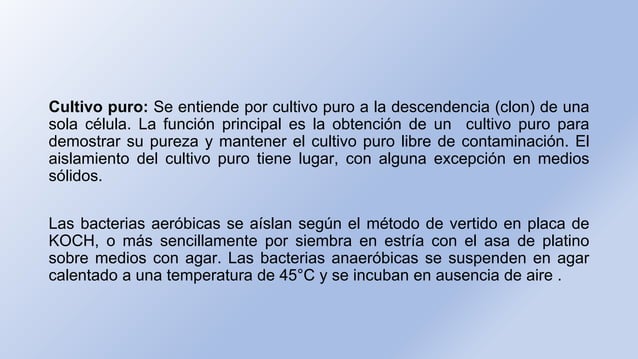 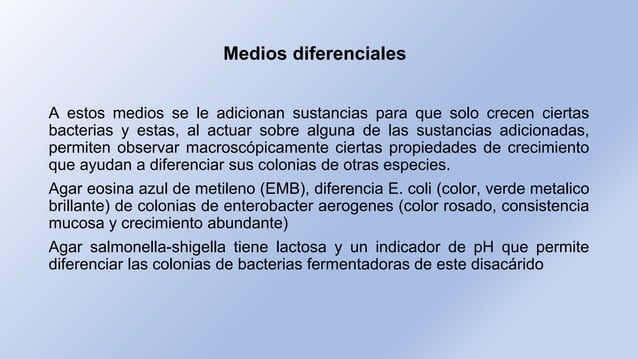 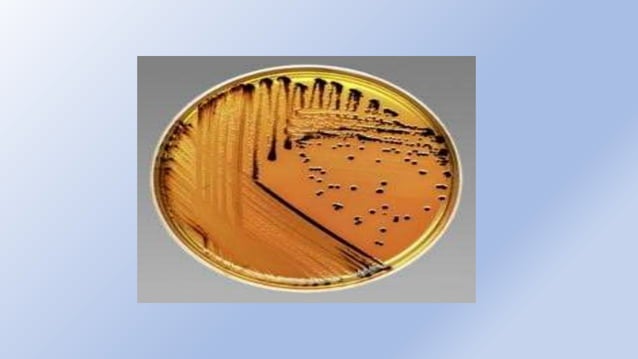 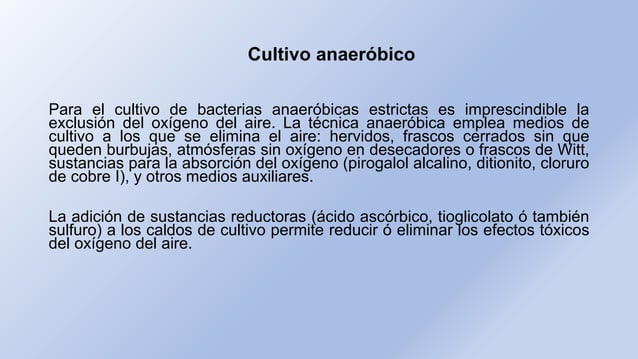 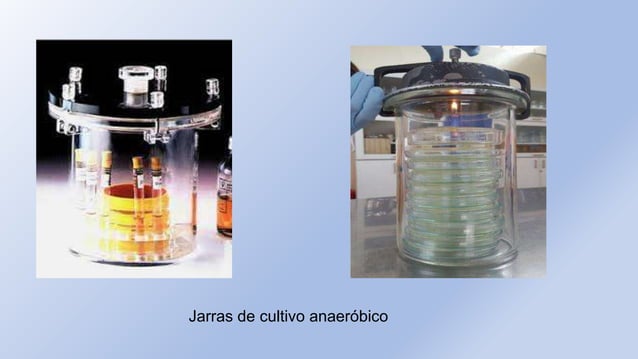 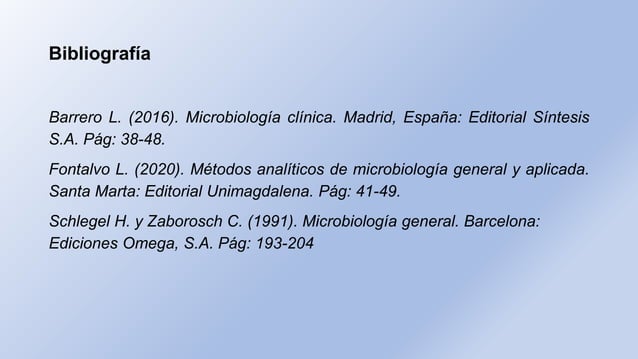 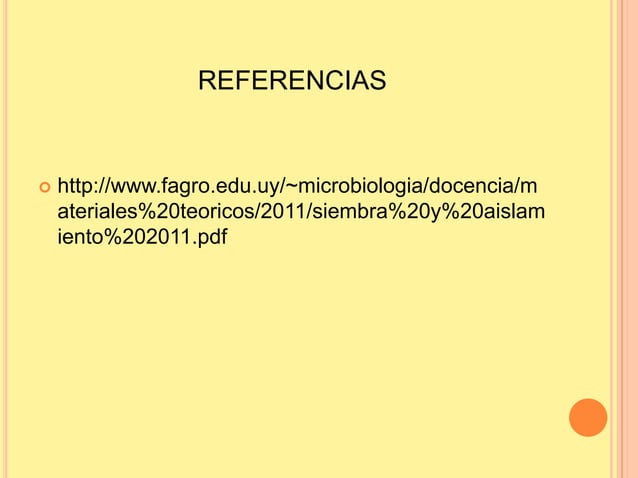 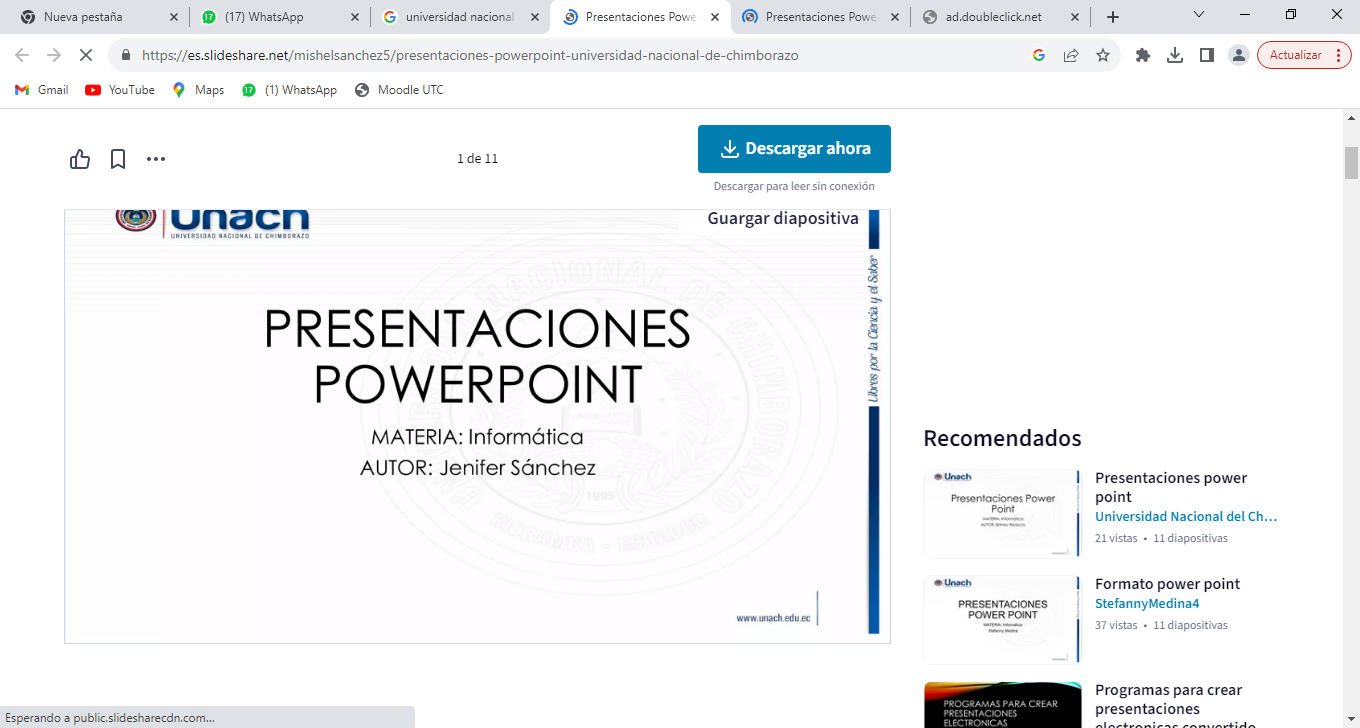 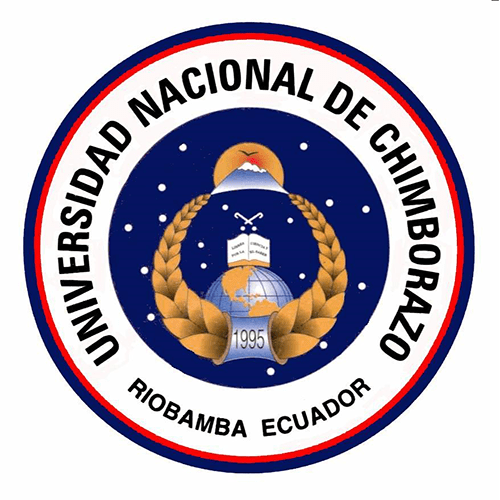 VIDEO
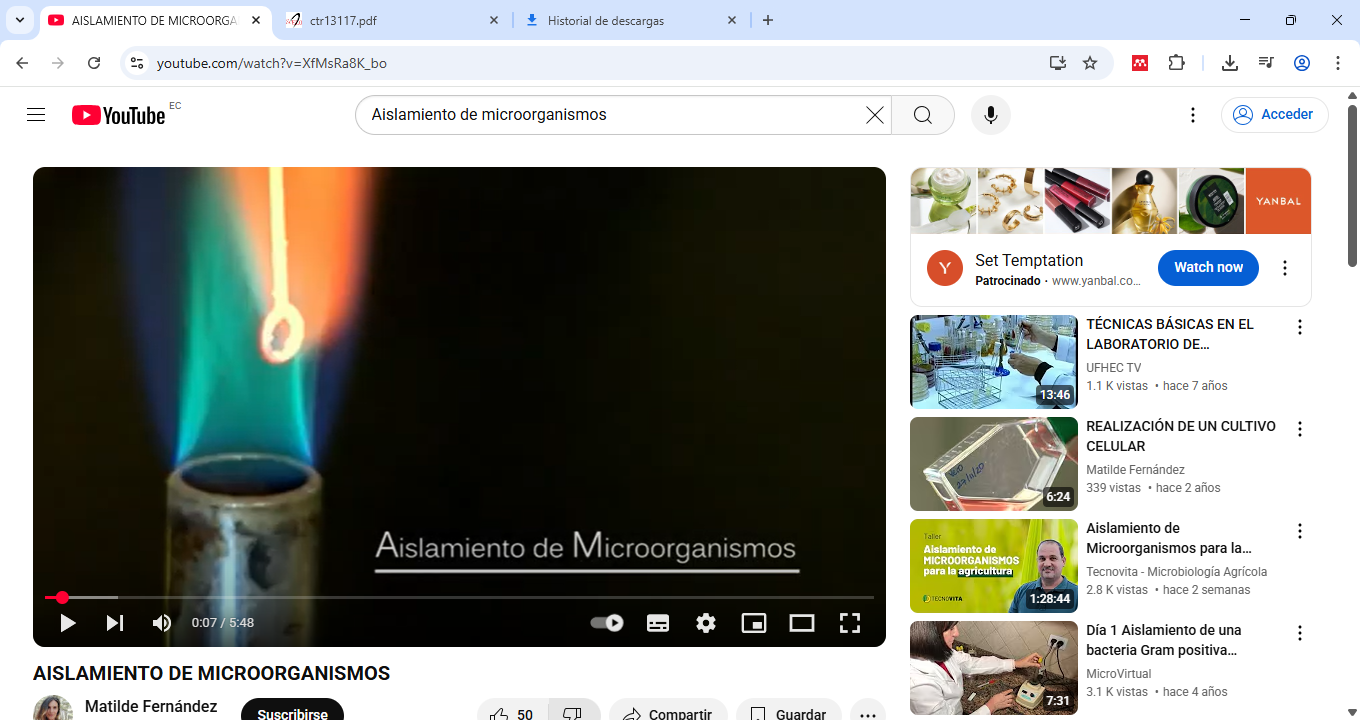 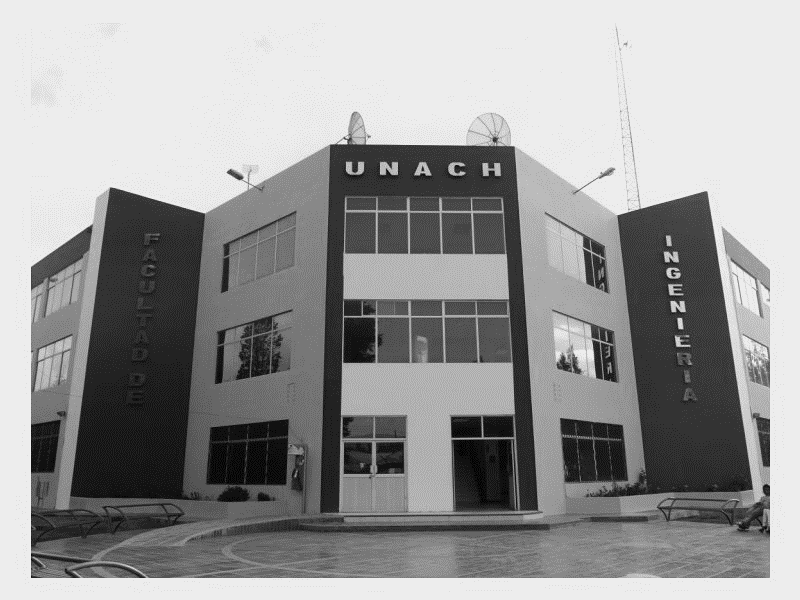 https://youtu.be/XfMsRa8K_bo?si=TFJxWchaQSbW9T4_
ING JOSE ANTONIO ESCOBAR MACHADO. MSC
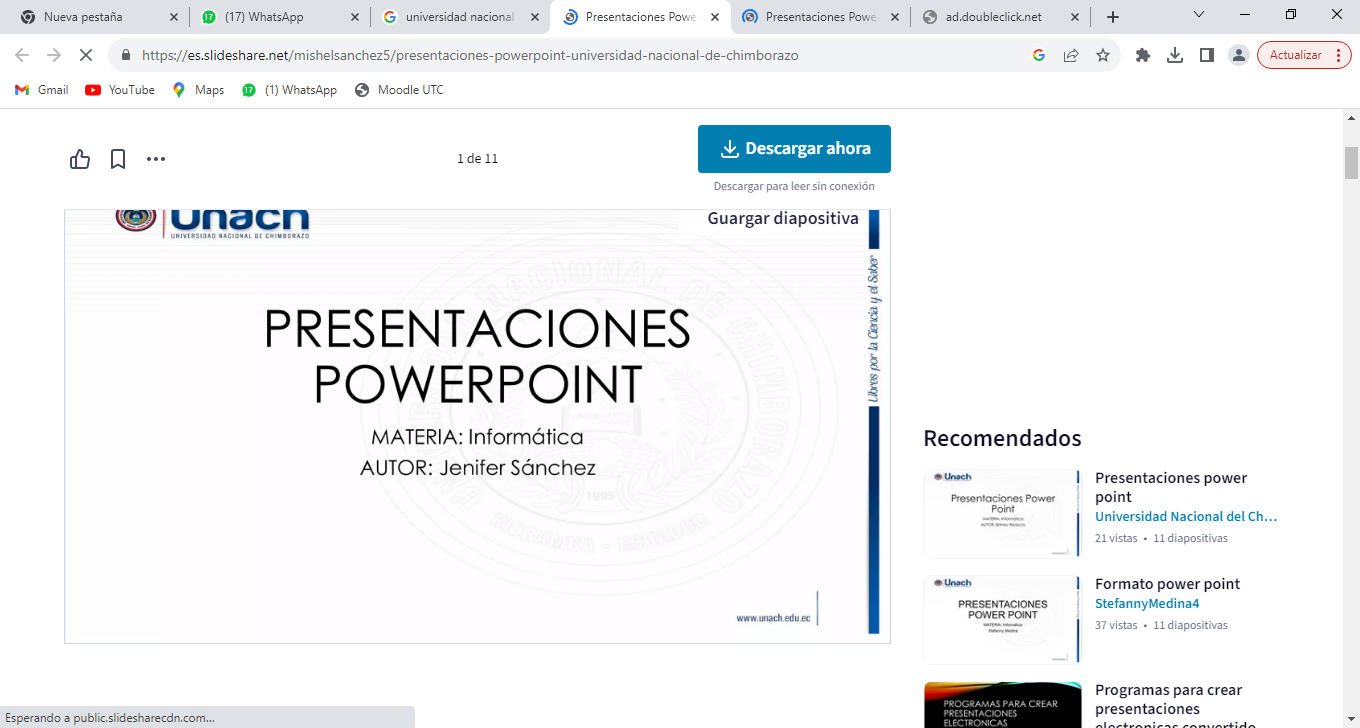 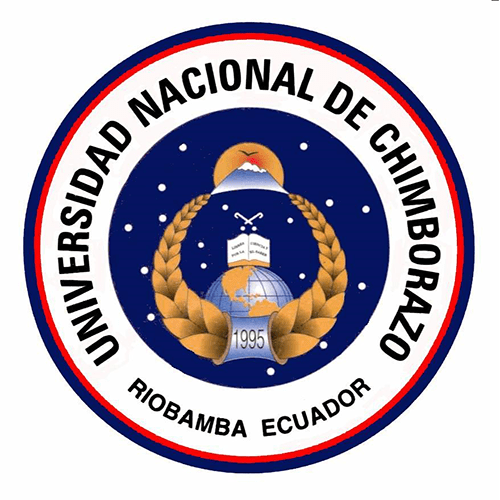 ARTICULO CIENTIFICO
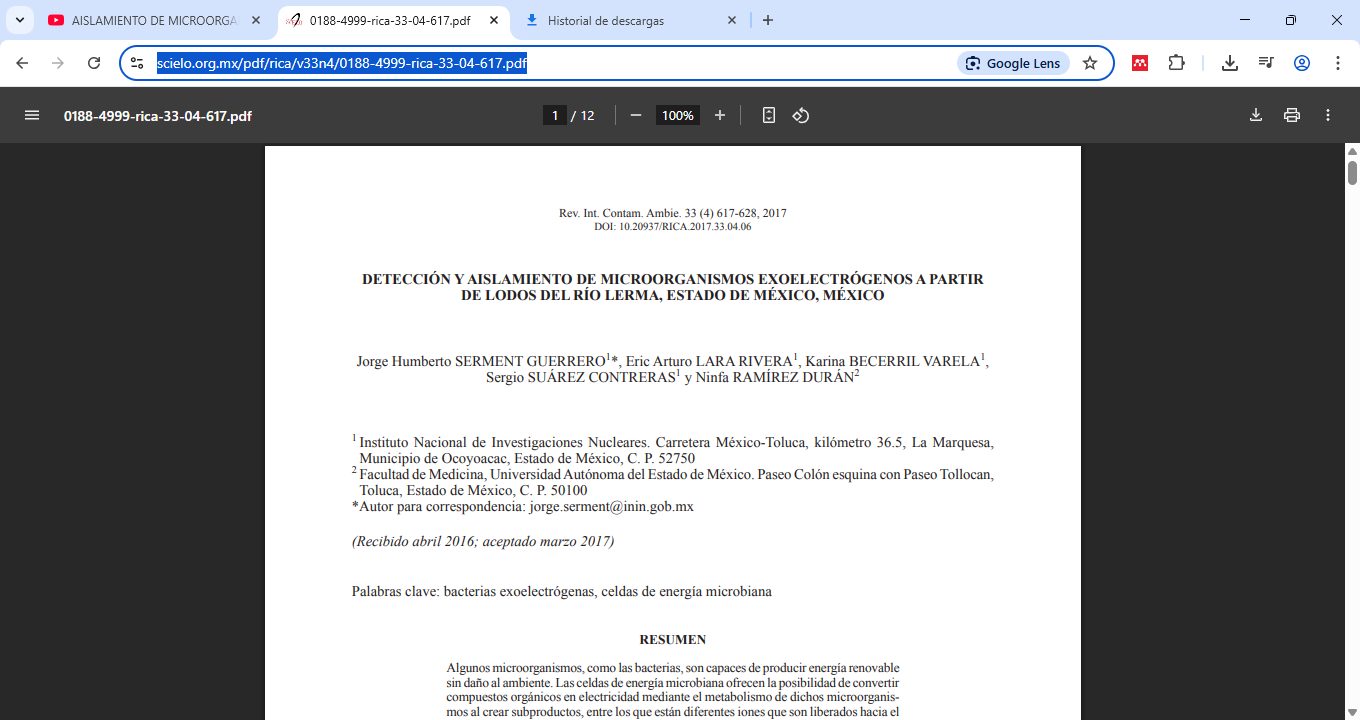 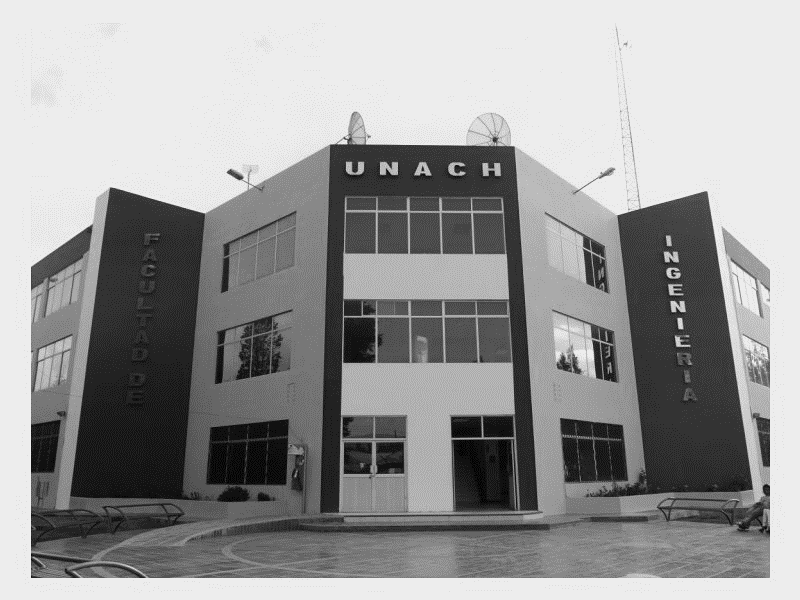 https://www.scielo.org.mx/pdf/rica/v33n4/0188-4999-rica-33-04-617.pdf
ING JOSE ANTONIO ESCOBAR MACHADO. MSC
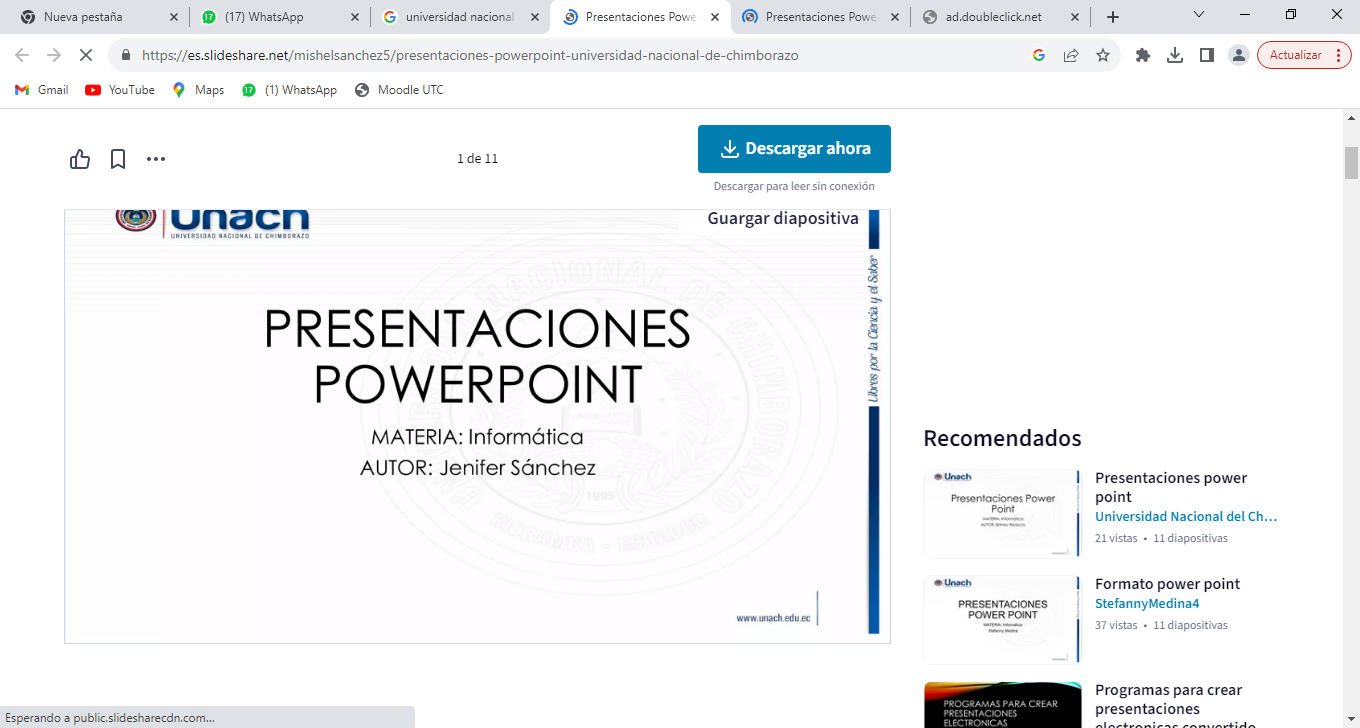 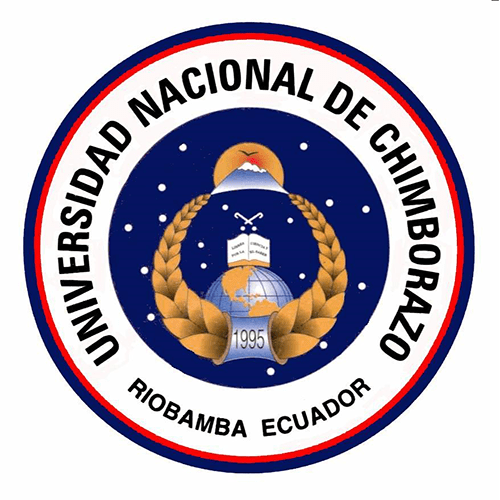 ARTICULO CIENTIFICO
2. Pérez, J. I. Los huertos familiares en una provincia del subtrópico mexicano [en línea]. Ed. Universidad Autónoma del Estado de México, 2013, México, 135 p., ISBN 978-84-15774-33-4, [Consultado: 1 de junio de 2015], Disponible en: <http://www.eumed.net/libros-gratis/2013/1251/1251.pdf>.3. Figueroa, V. y Lama, J. Las plantas de nuestro huerto. Condimentosas y medicinales. Ed. Proyecto Comunitario, Conservación de Alimentos, 2000, La Habana, Cuba, 243 p., ISBN 978-959-7098-14-0.
4. Figueroa, V. y Lama, J. El sabor en la cocina. 1.a ed., Ed. Proyecto Comunitario, Conservación de Alimentos, 2013, 203 p., ISBN 978-959-7221-01-2.5. Figueroa, V. y Lama, J. Cómo conservar alimentos y condimentos con métodos sencillos y naturales. Ed. Proyecto Comunitario, Conservación de Alimentos, 1997, La Habana, 182 p., ISBN 978-959-7098-02-7.
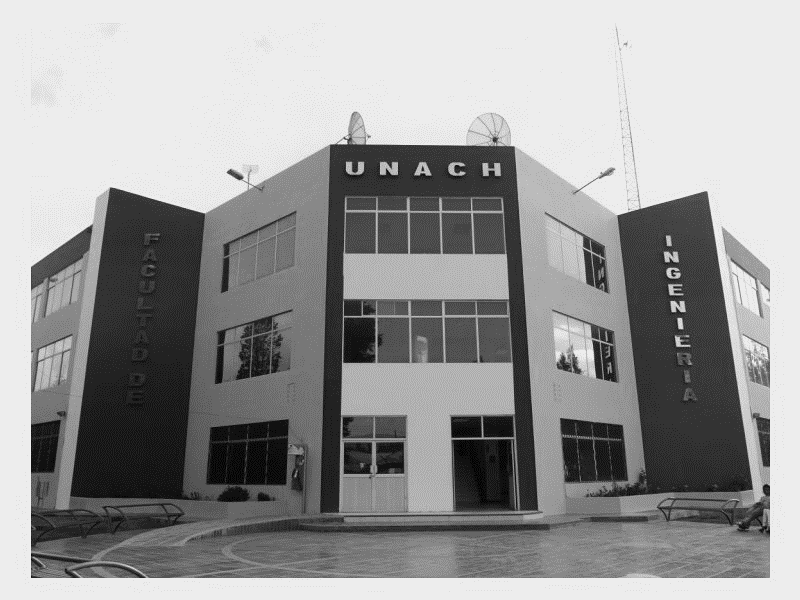 ING JOSE ANTONIO ESCOBAR MACHADO. MSC
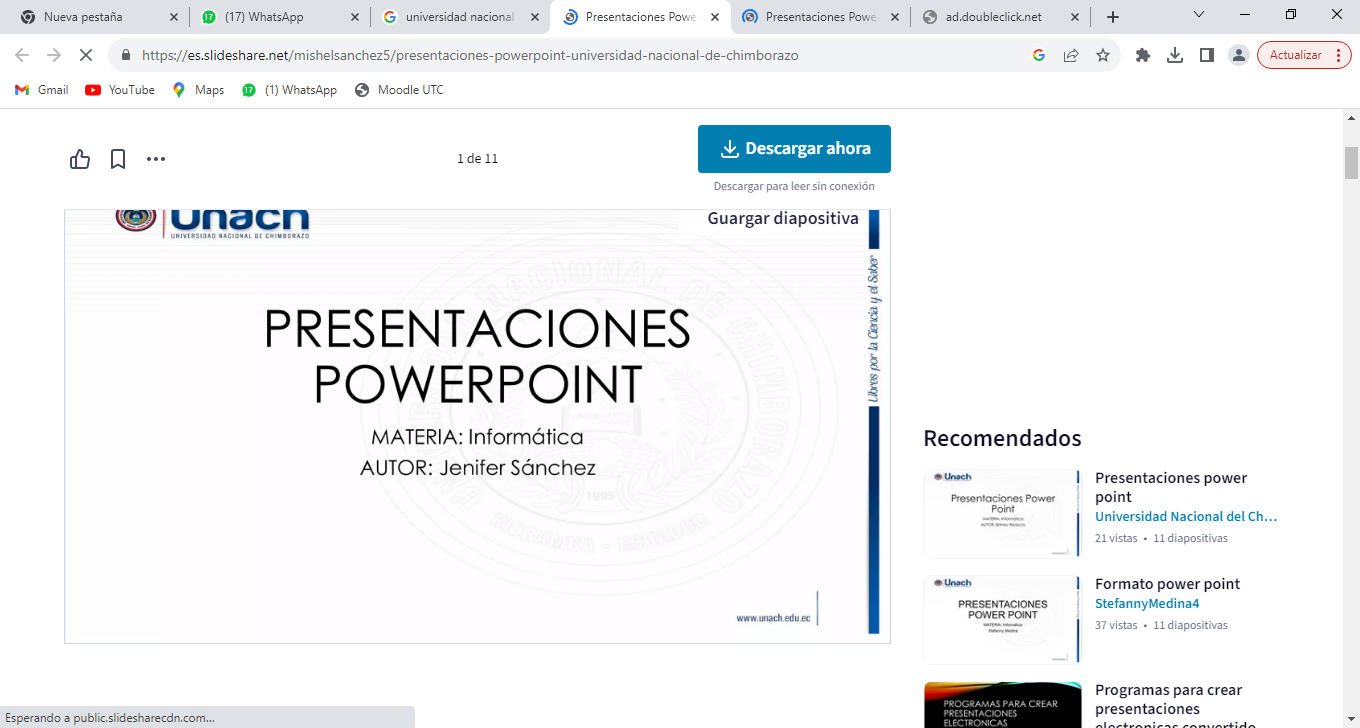 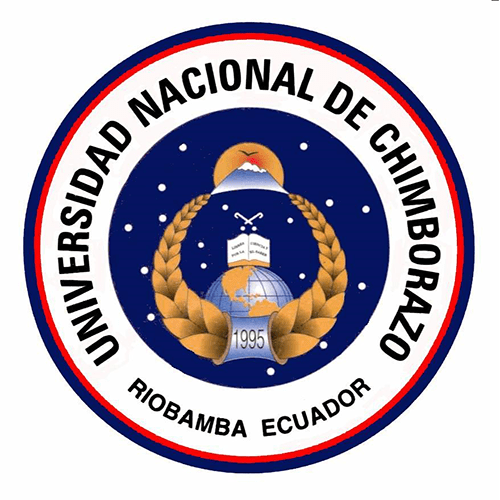 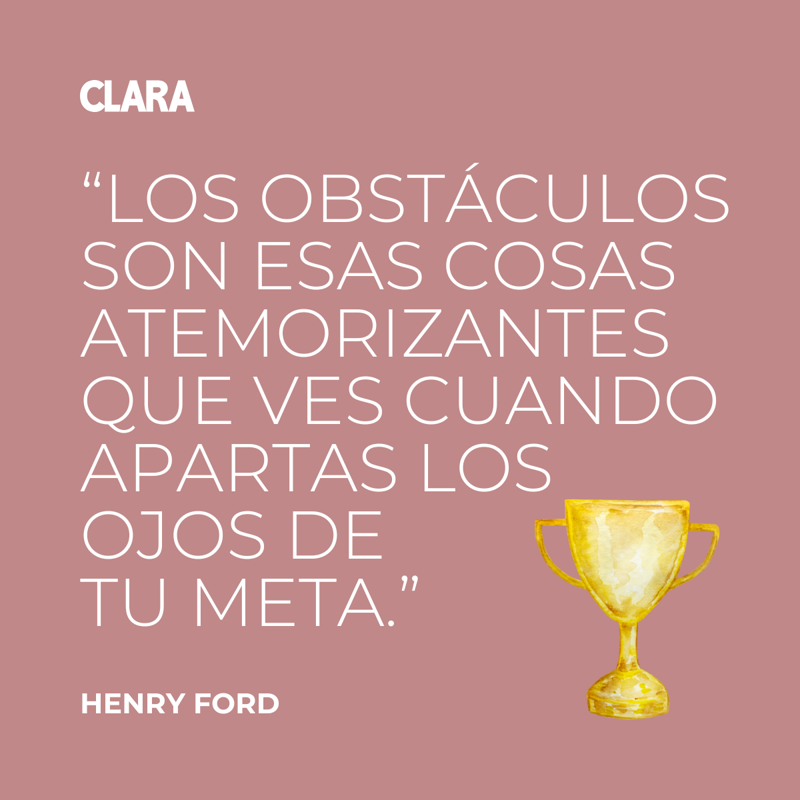 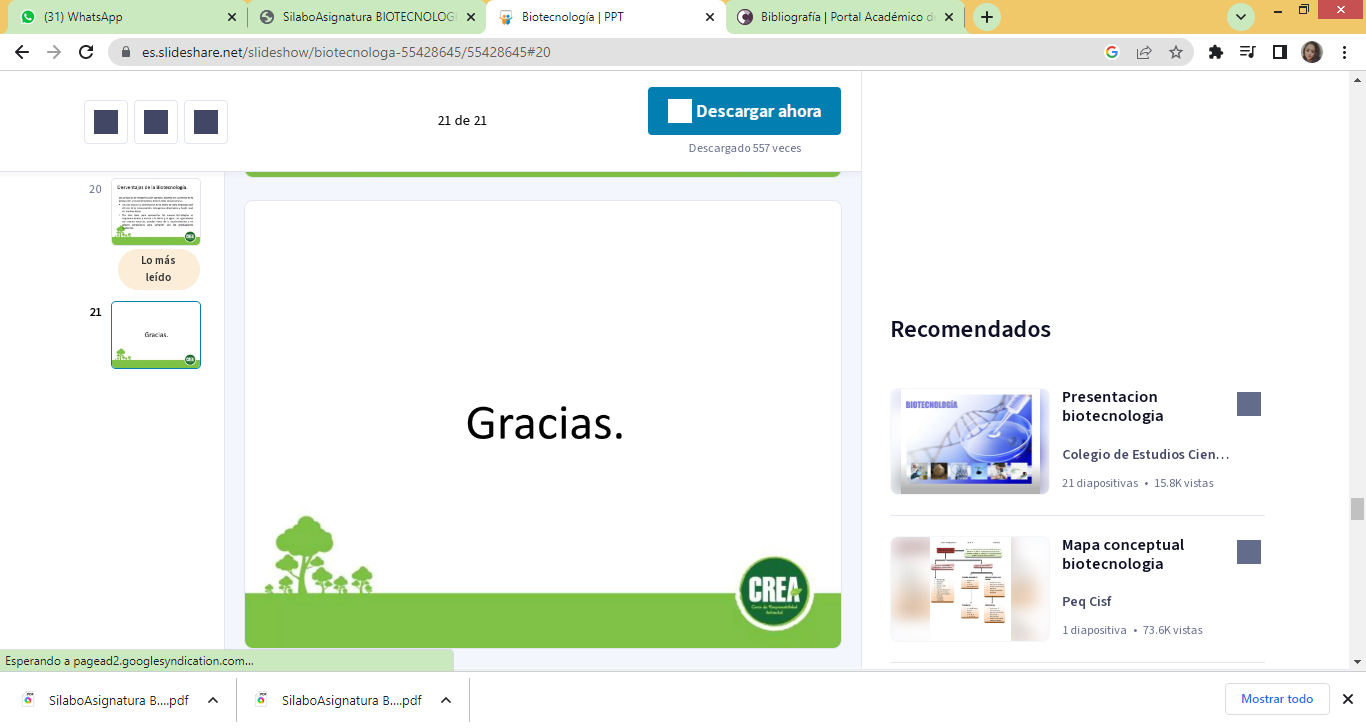 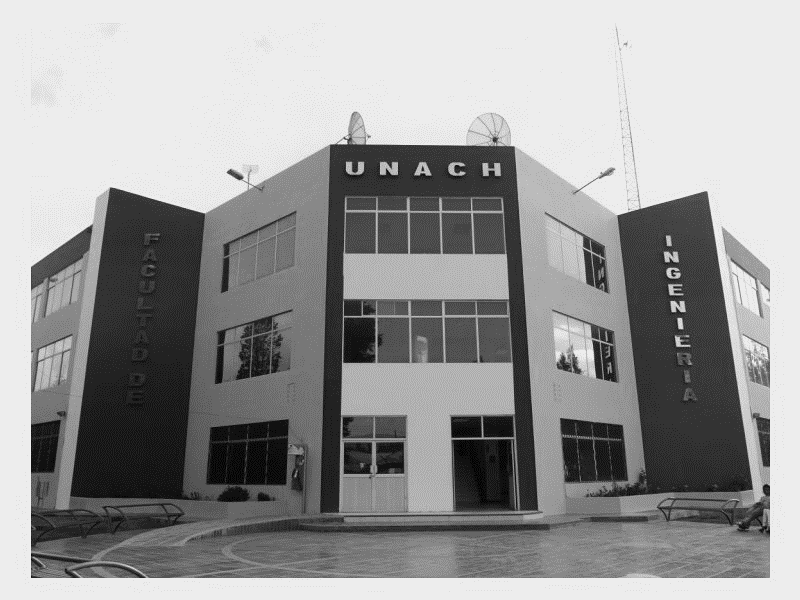 ING JOSE ANTONIO ESCOBAR MACHADO. MSC